The Lock and Key Hypothesis
Fit between the substrate and the active site of the enzyme is exact 
Like a key fits into a lock very precisely
The key is analogous to the enzyme and the substrate analogous to the lock.  
Temporary structure called the enzyme-substrate complex formed 
Products have a different shape from the substrate 
Once formed, they are released from the active site 
Leaving it free to become attached to another substrate
© 2007 Paul Billiet ODWS
Enzyme Action: Lock and Key Model
An enzyme binds a substrate in a region called the active site
Only certain substrates can fit the active site
Amino acid R groups in the active site help substrate bind
Enzyme-substrate complex forms
Substrate reacts to form product
Product is released
2
S
E
E
E
Enzyme may be used again
Enzyme-substrate complex
P
P
Reaction coordinate
The Lock and Key Hypothesis
© 2007 Paul Billiet ODWS
Lock and Key Model
+						     +							


  E       +    S 	   ES complex            E    +    P
P
S
S
P
4
The Lock and Key Hypothesis
This explains enzyme specificity
This explains the loss of activity when enzymes denature
Simple account of how enzymes work: 

http://www.activescience-gsk.com/miniweb/content/enzymes/how_do.htm
© 2007 Paul Billiet ODWS
Denaturation
Heat proteins above 40oC (or treat with certain chemicals or radiation) they will gradually loose their 3D shape
Ability to react with substrate is lost
This change in shape and loss of biological activity is called DENATURATION
Normally permanent process
The substrate no longer fits the active site, so that is not converted into product
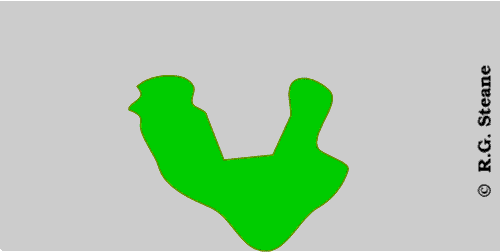 Task-2
Why is enzyme specificity is a key feature in enzyme action?
Explain difference between extra cellular and intra cellular enzymes with 4 examples each.
What do you understand by denaturation?  Discuss the factors that bring about denaturation of enzymes? How does it effect the enzyme action?
Diagrammatically discuss lock and key hypothesis.
Factors affecting enzyme activity
Enzymes work best under ideal conditions
Any change in these will slow down the rate of reaction
These conditions include temperature and pH values
Factors affecting Enzymes
Enzymes work best under ideal conditions
Any change in these Optimum conditions will slow down the rate of reaction
These conditions include:
substrate concentration
pH
temperature
inhibitors
© 2007 Paul Billiet ODWS
Reaction velocity
Substrate concentration
Substrate concentration: Non-enzymic reactions
The increase in velocity is proportional to the substrate concentration
© 2007 Paul Billiet ODWS
Vmax
Reaction velocity
Substrate concentration
Substrate concentration: Enzymic reactions
Faster reaction but it reaches a saturation point when all the enzyme molecules are occupied.
© 2007 Paul Billiet ODWS
Enzyme activity
Trypsin
Pepsin
5
11
9
3
1
7
pH
The effect of pH
Optimum pH values
© 2007 Paul Billiet ODWS
The effect of pH
Extreme pH levels will produce denaturation
The structure of the enzyme is changed 
The active site is distorted and the substrate molecules will no longer fit in it
At pH values slightly different from the enzyme’s optimum value, small changes in the charges of the enzyme and it’s substrate molecules will occur 
This change in ionisation will affect the binding of the substrate with the active site.
© 2007 Paul Billiet ODWS
Denaturation
Q10
Enzyme activity
10
0
20
30
40
50
Temperature / °C
The effect of temperature
© 2007 Paul Billiet ODWS
The effect of temperature
For most enzymes the optimum temperature is about 30°C
Many are a lot lower, cold water fish will die at 30°C because their enzymes denature
A few bacteria have enzymes that can withstand very high temperatures up to 100°C
Most enzymes however are fully denatured at 70°C
© 2007 Paul Billiet ODWS
The effect of temperature
Q10 (the temperature coefficient) = the increase in reaction rate with a 10°C rise in temperature.
For chemical reactions the Q10 = 2 to 3(the rate of the reaction doubles or triples with every 10°C rise in temperature)
Enzyme-controlled reactions follow this rule as they are chemical reactions
At lower temperatures enzymes are inactive and at high temperatures enzyme proteins denature
The optimum temperature for an enzyme controlled reaction will be a balance between the Q10 and denaturation.
© 2007 Paul Billiet ODWS